Геометрические игры
История 
«Треугольный разбойник!»
Волобуева Н.Д.
педагог-психолог
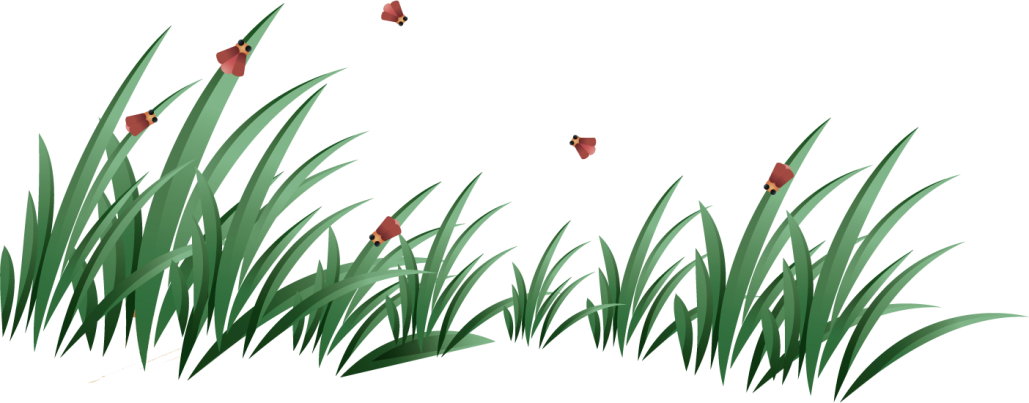 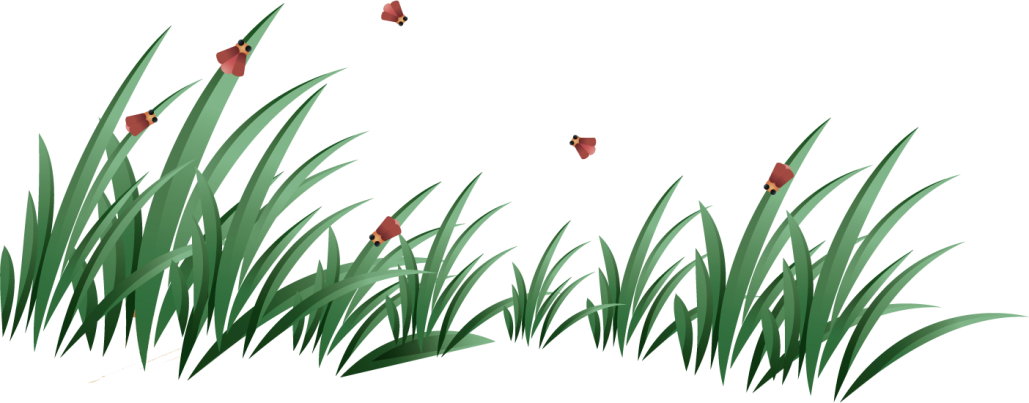 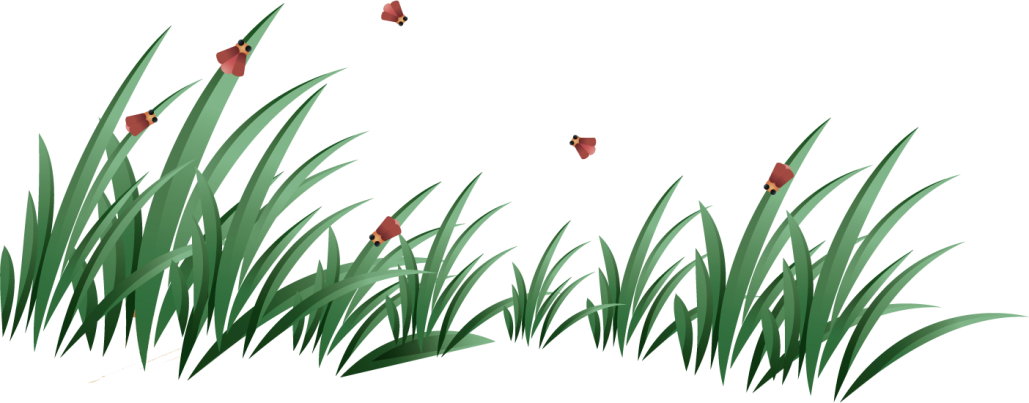 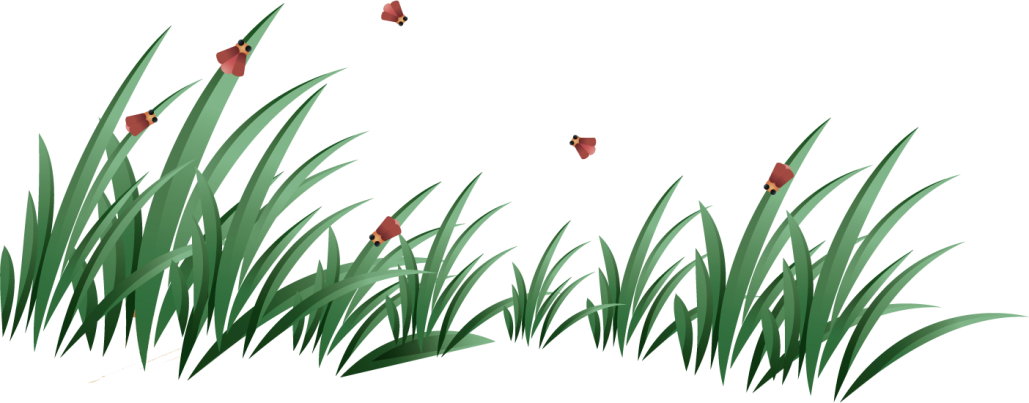 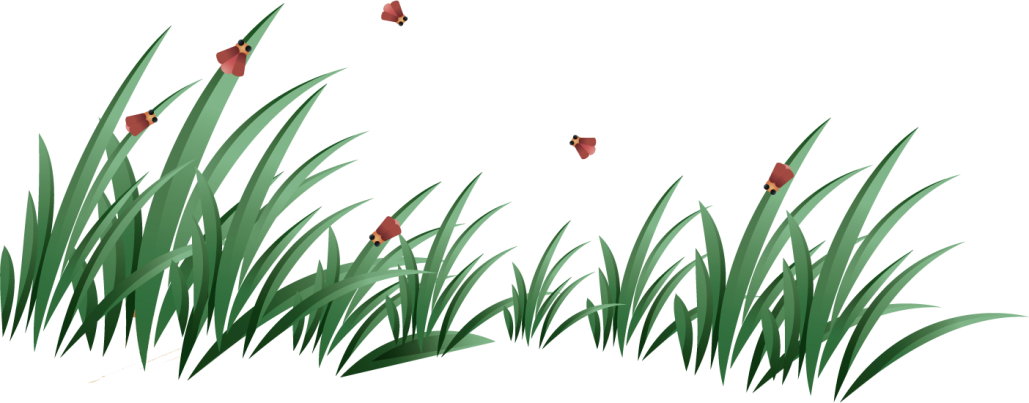 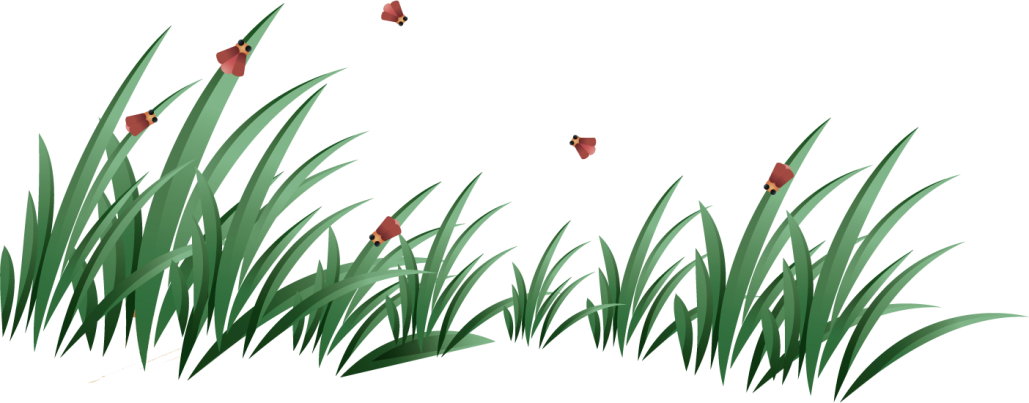 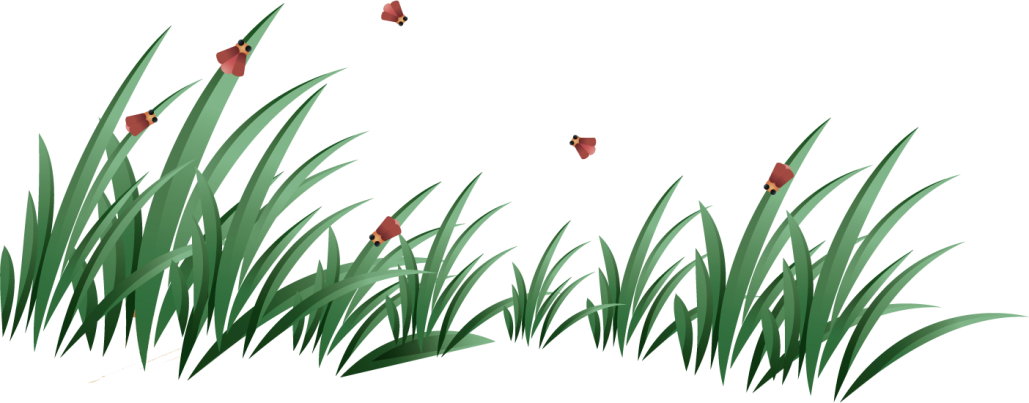 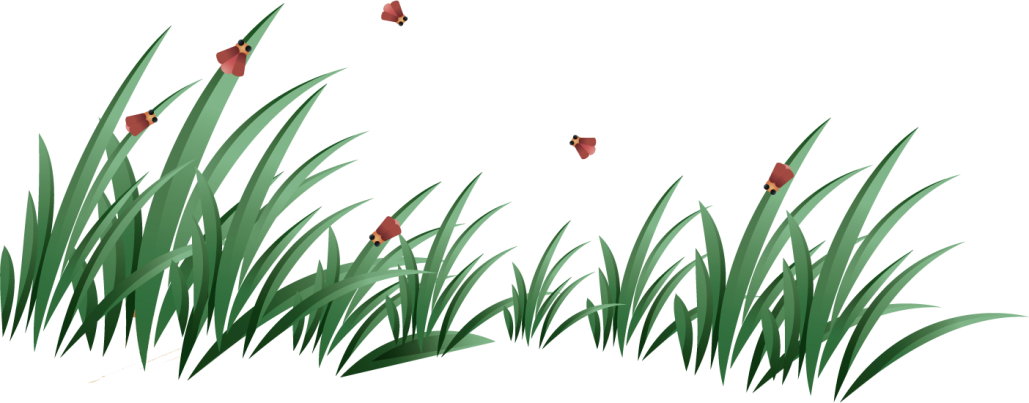 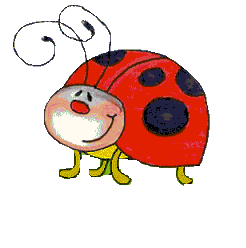 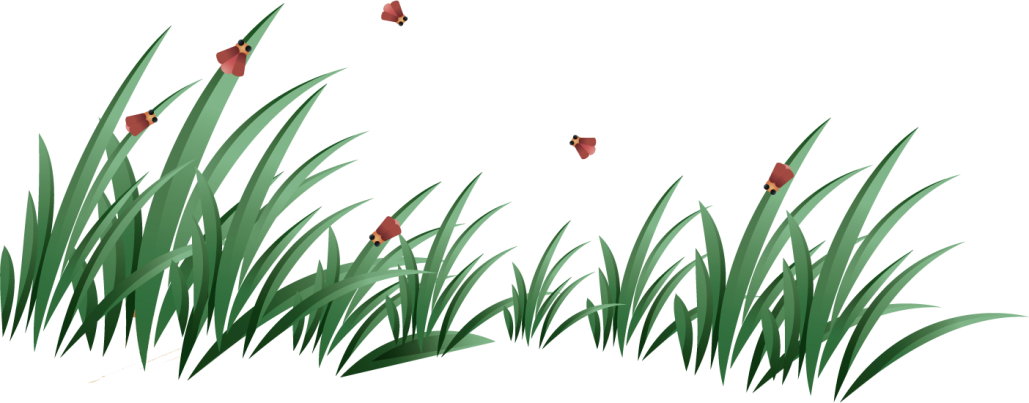 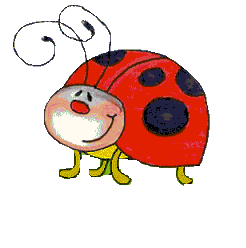 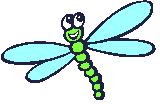 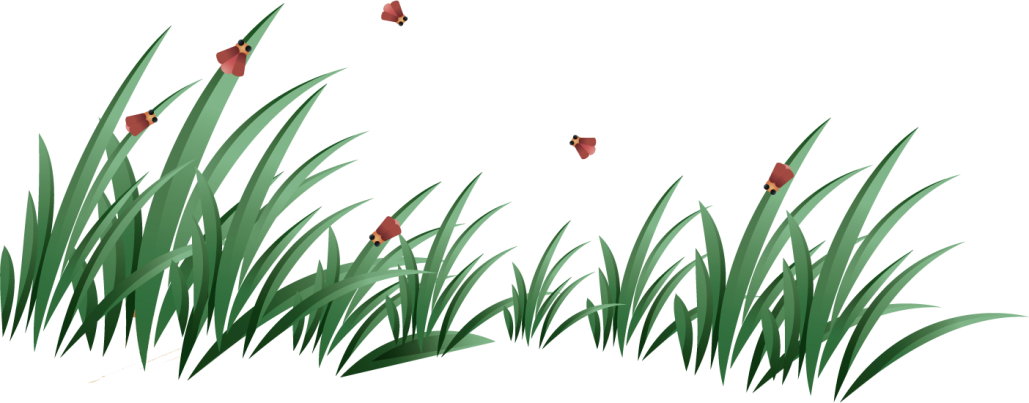 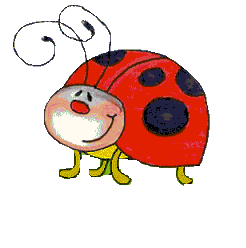 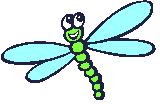 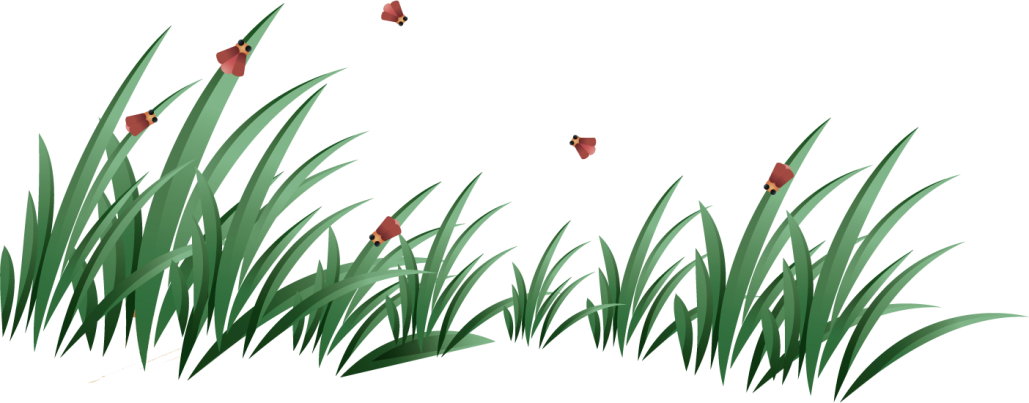 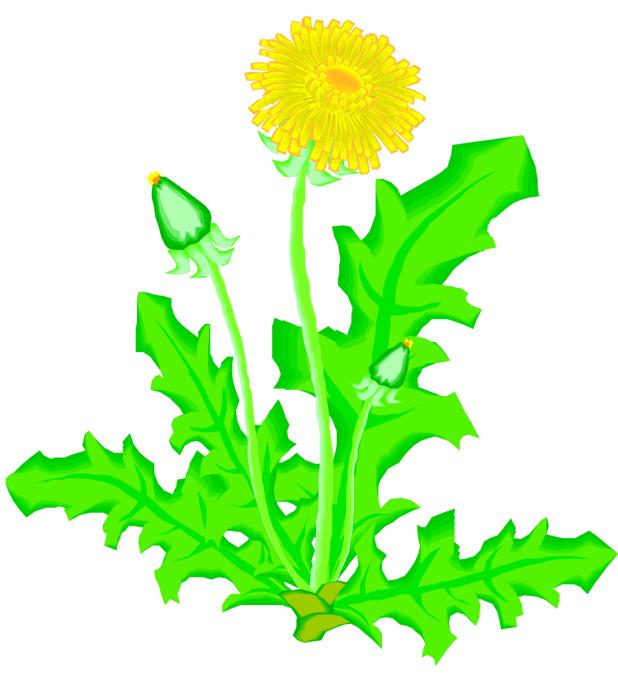 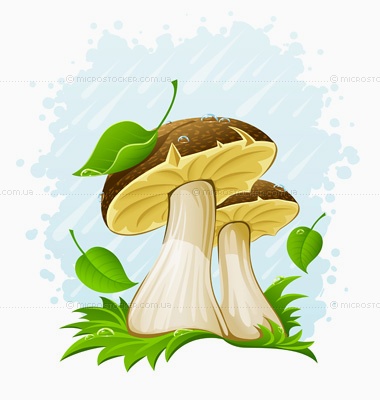 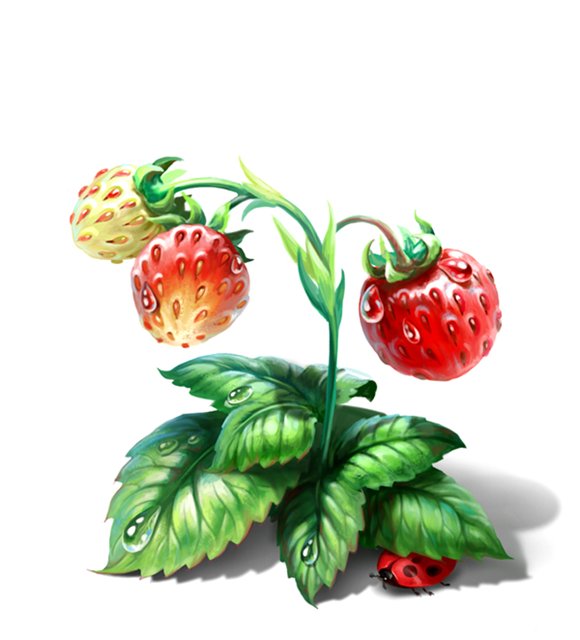 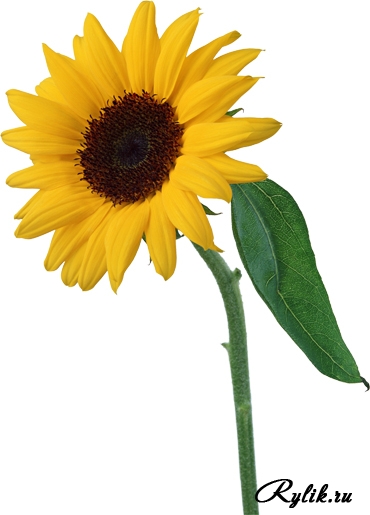 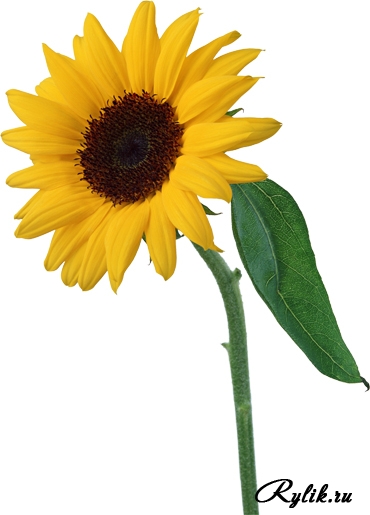 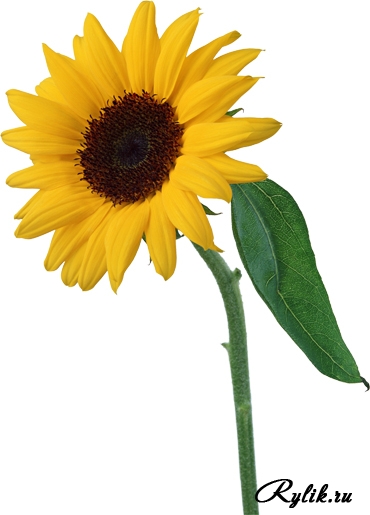 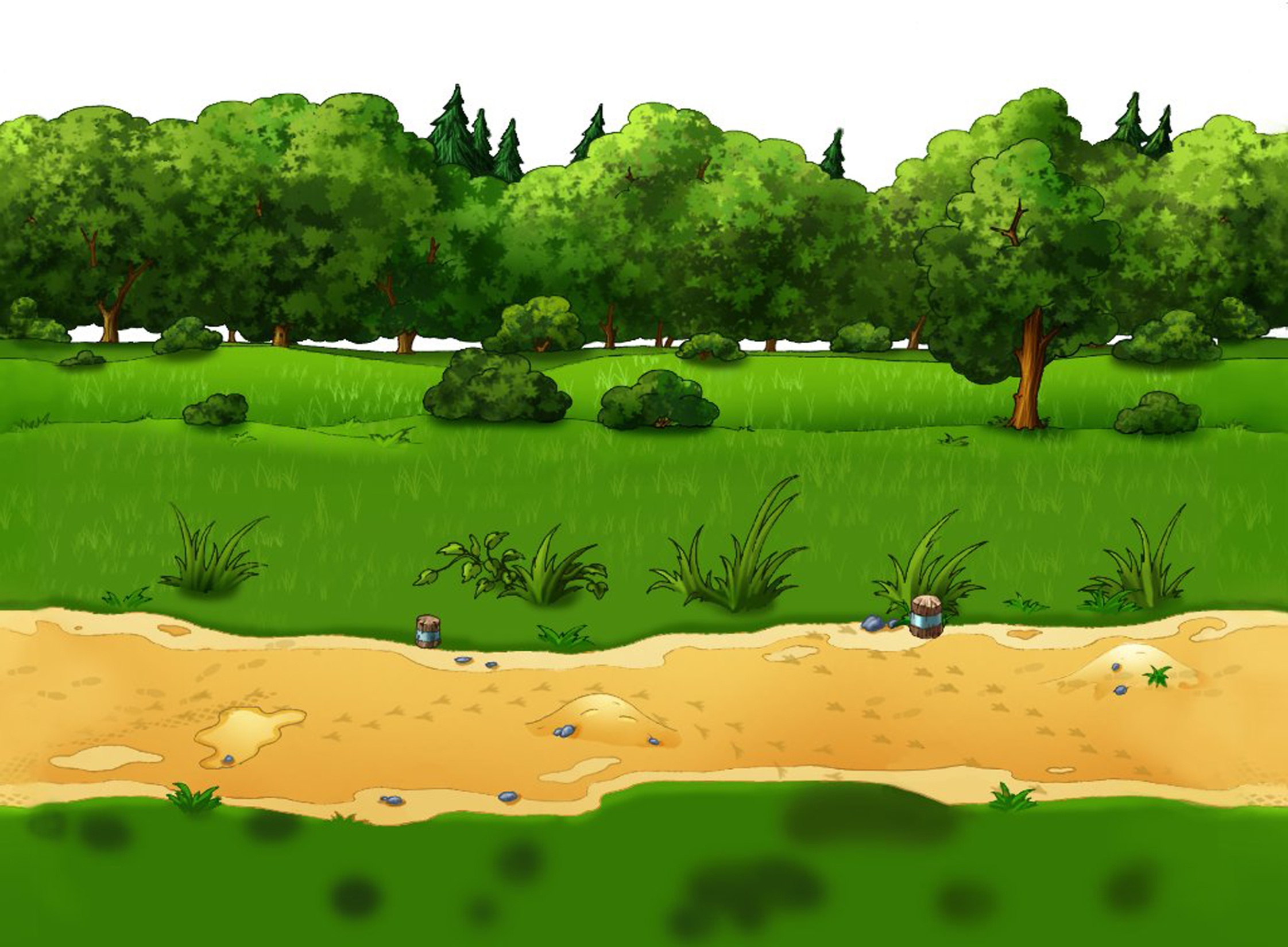